Table 1 Interferences between HIV and hepatitis B virus (HBV).
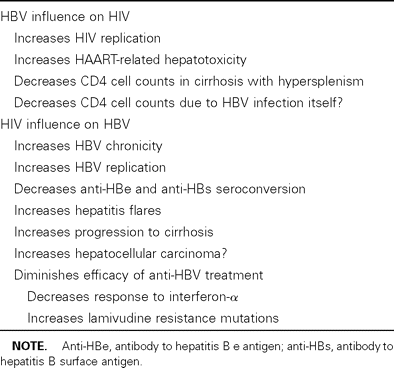 Clin Infect Dis, Volume 37, Issue 12, 15 December 2003, Pages 1678–1685, https://doi.org/10.1086/379774
The content of this slide may be subject to copyright: please see the slide notes for details.
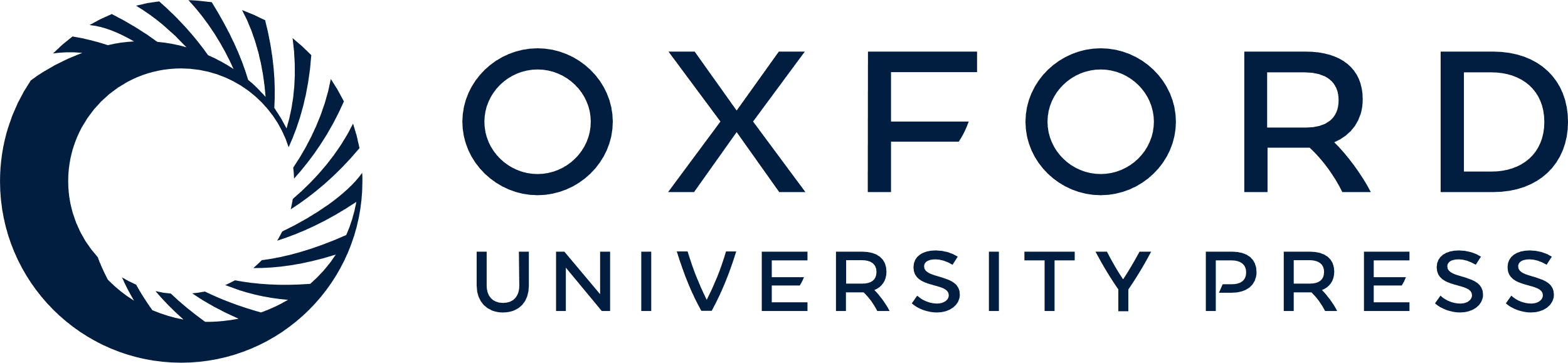 [Speaker Notes: Table 1 Interferences between HIV and hepatitis B virus (HBV).


Unless provided in the caption above, the following copyright applies to the content of this slide: © 2003 by the Infectious Diseases Society of America]
Table 2 Special considerations of anti–hepatitis B virus (HBV) treatment in patients with HIV infection.
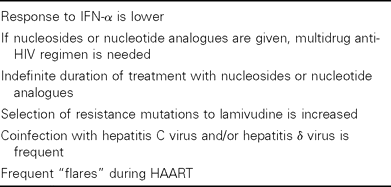 Clin Infect Dis, Volume 37, Issue 12, 15 December 2003, Pages 1678–1685, https://doi.org/10.1086/379774
The content of this slide may be subject to copyright: please see the slide notes for details.
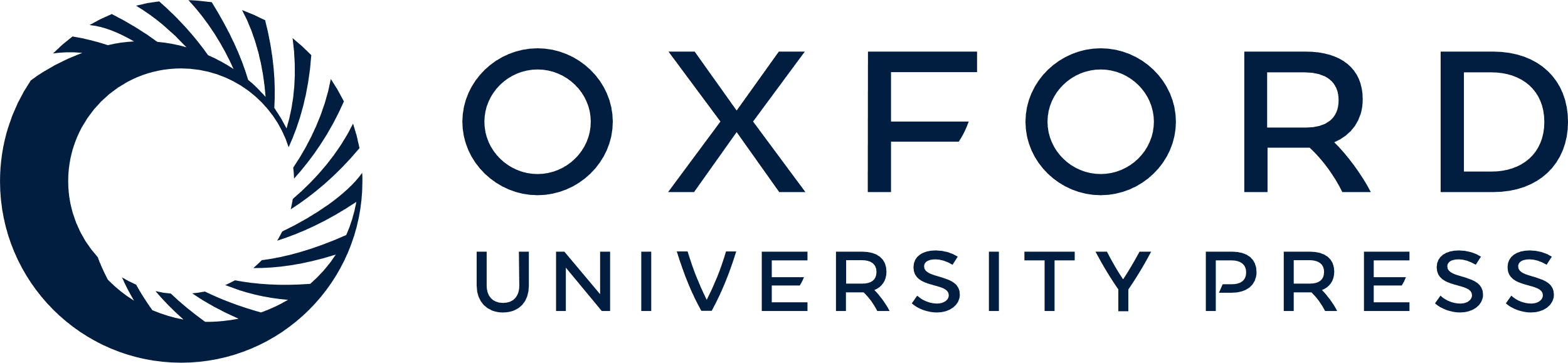 [Speaker Notes: Table 2 Special considerations of anti–hepatitis B virus (HBV) treatment in patients with HIV infection.


Unless provided in the caption above, the following copyright applies to the content of this slide: © 2003 by the Infectious Diseases Society of America]
Table 3 Sustained response to IFN-α in hepatitis B virus (HBV)– and HIV-coinfected patients.
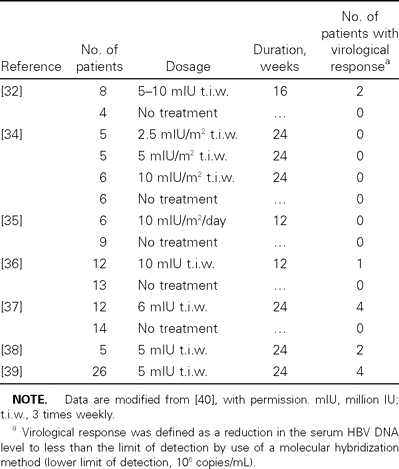 Clin Infect Dis, Volume 37, Issue 12, 15 December 2003, Pages 1678–1685, https://doi.org/10.1086/379774
The content of this slide may be subject to copyright: please see the slide notes for details.
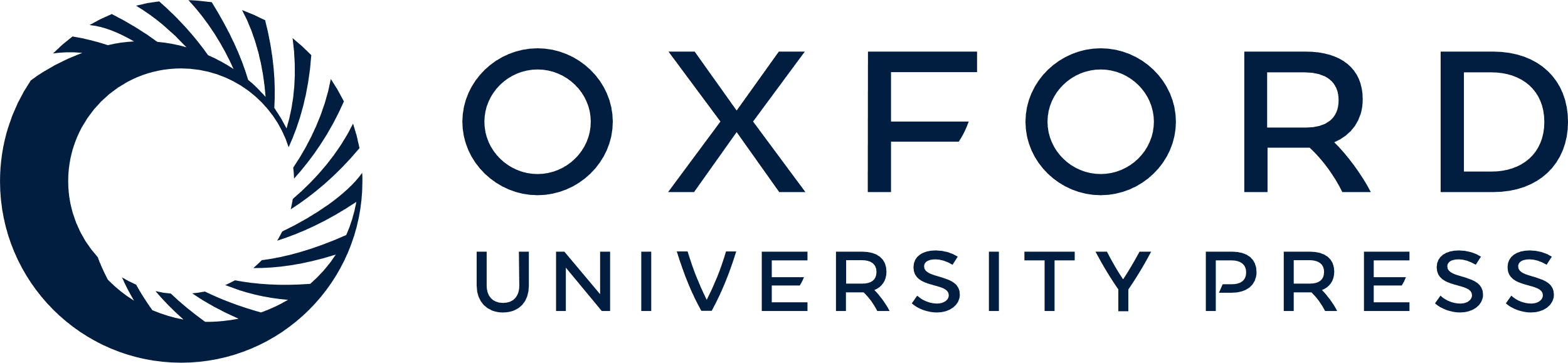 [Speaker Notes: Table 3 Sustained response to IFN-α in hepatitis B virus (HBV)– and HIV-coinfected patients.


Unless provided in the caption above, the following copyright applies to the content of this slide: © 2003 by the Infectious Diseases Society of America]
Table 4 Efficacy of lamivudine against hepatitis B virus in HIV-coinfected patients.
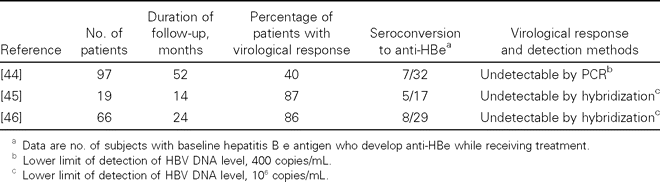 Clin Infect Dis, Volume 37, Issue 12, 15 December 2003, Pages 1678–1685, https://doi.org/10.1086/379774
The content of this slide may be subject to copyright: please see the slide notes for details.
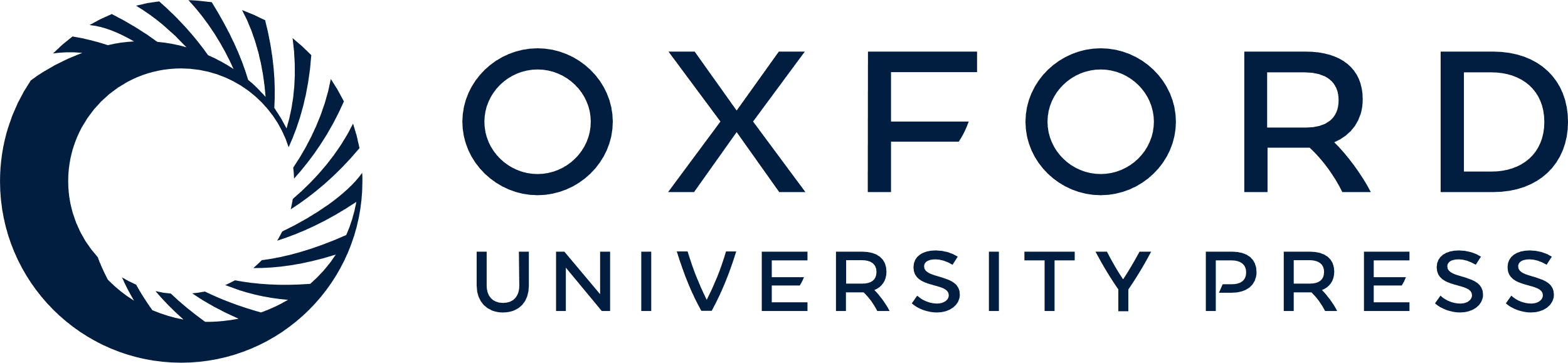 [Speaker Notes: Table 4 Efficacy of lamivudine against hepatitis B virus in HIV-coinfected patients.


Unless provided in the caption above, the following copyright applies to the content of this slide: © 2003 by the Infectious Diseases Society of America]
Table 5 Efficacy of tenofovir as anti-HBV treatment in HIV-coinfected subjects (results at 24 weeks).
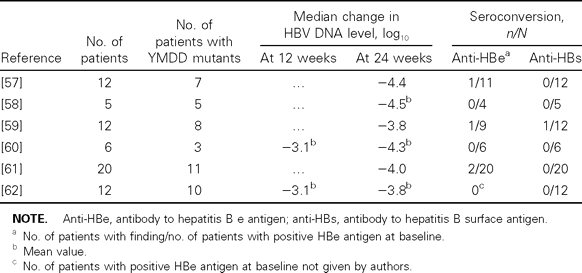 Clin Infect Dis, Volume 37, Issue 12, 15 December 2003, Pages 1678–1685, https://doi.org/10.1086/379774
The content of this slide may be subject to copyright: please see the slide notes for details.
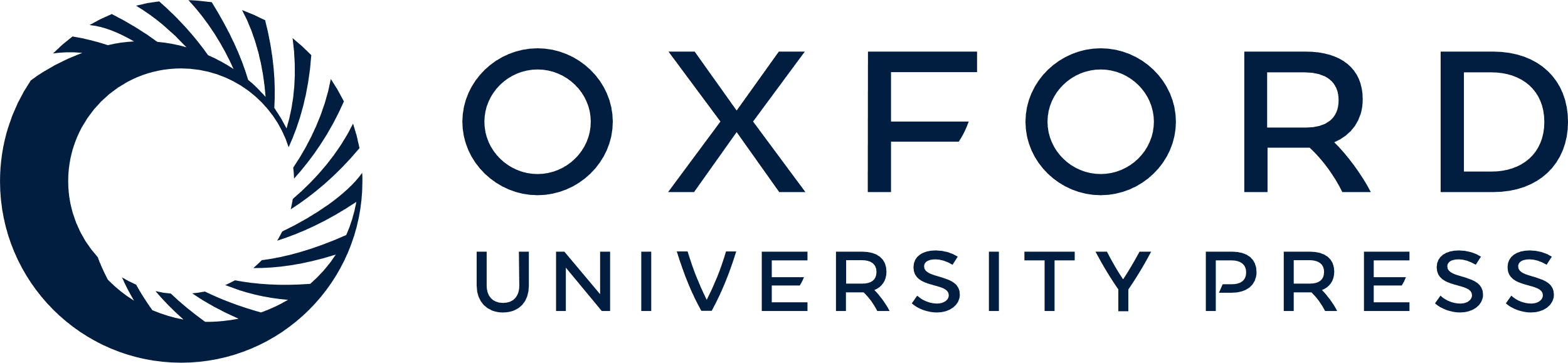 [Speaker Notes: Table 5 Efficacy of tenofovir as anti-HBV treatment in HIV-coinfected subjects (results at 24 weeks).


Unless provided in the caption above, the following copyright applies to the content of this slide: © 2003 by the Infectious Diseases Society of America]
Table 6 New anti–hepatitis B virus (HBV) nucleoside analogues under development.
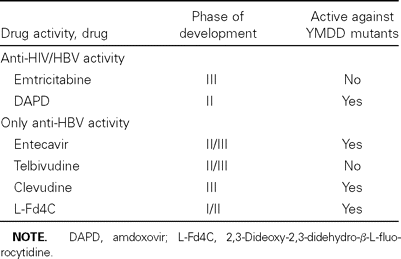 Clin Infect Dis, Volume 37, Issue 12, 15 December 2003, Pages 1678–1685, https://doi.org/10.1086/379774
The content of this slide may be subject to copyright: please see the slide notes for details.
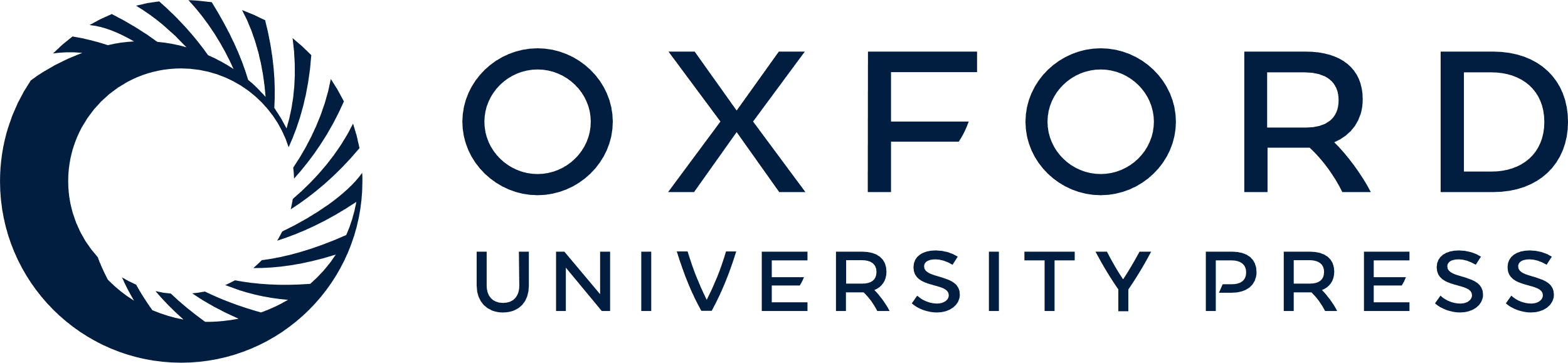 [Speaker Notes: Table 6 New anti–hepatitis B virus (HBV) nucleoside analogues under development.


Unless provided in the caption above, the following copyright applies to the content of this slide: © 2003 by the Infectious Diseases Society of America]